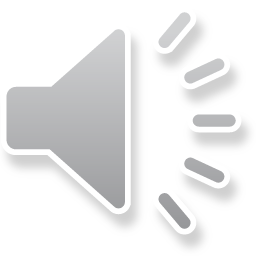 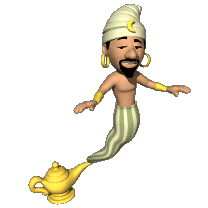 Giải cứu thần đèn
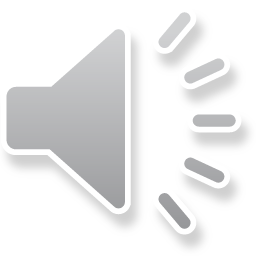 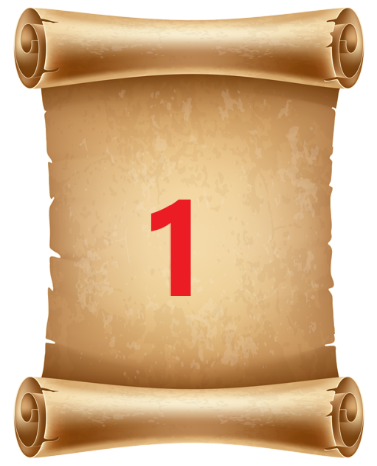 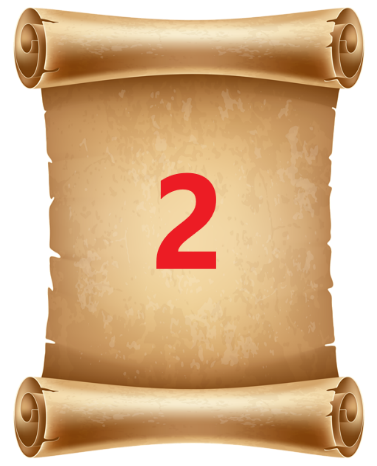 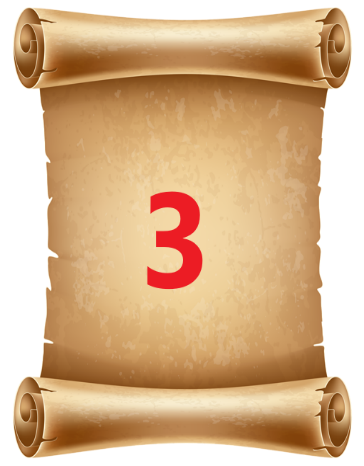 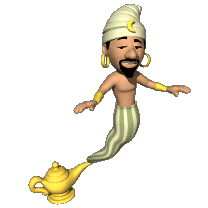 Giải 
Cứu
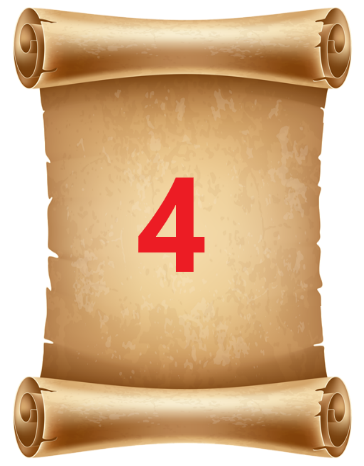 1
2
3
4
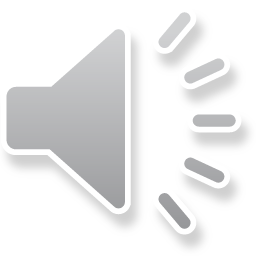 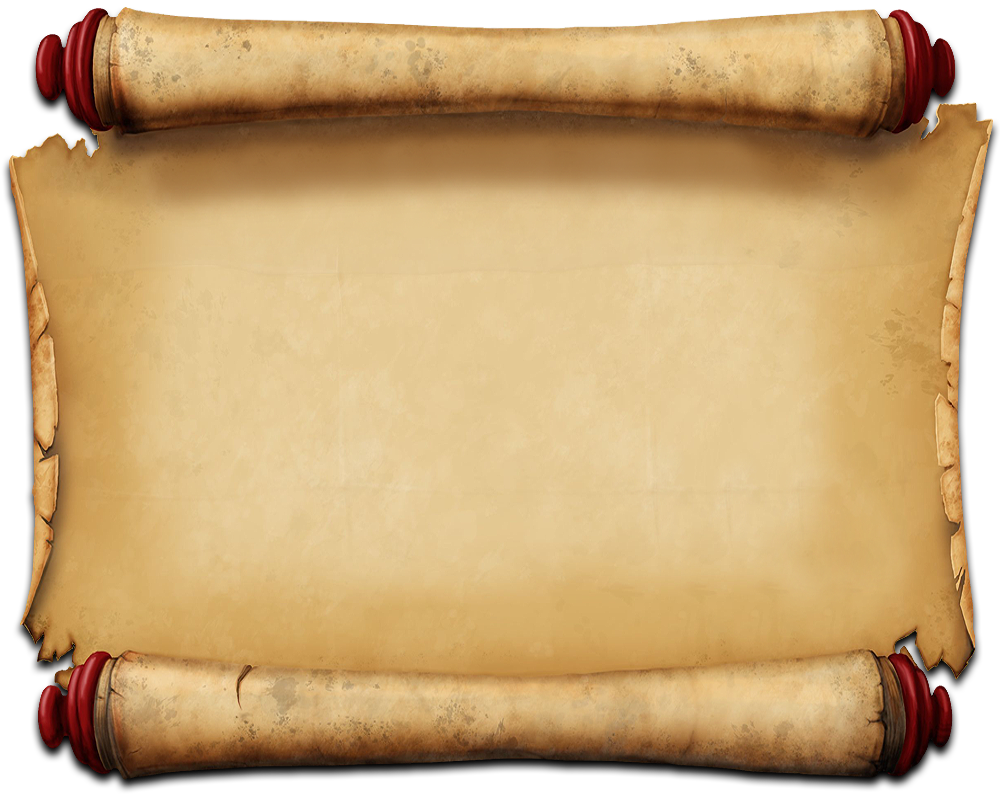 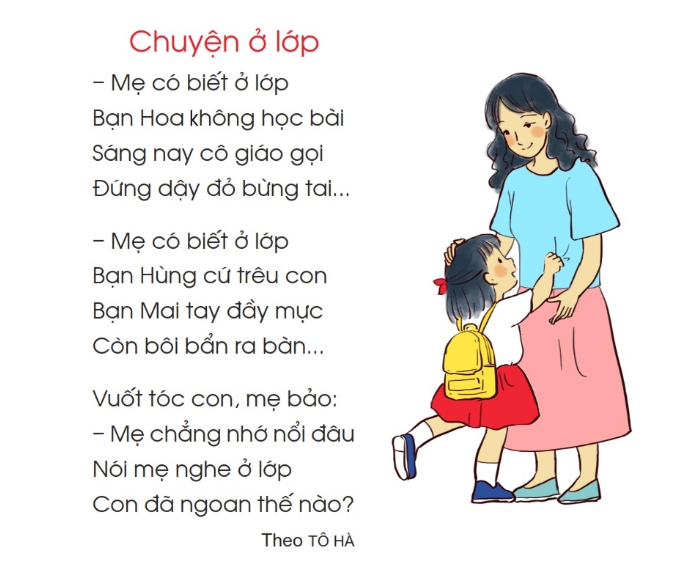 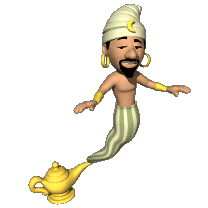 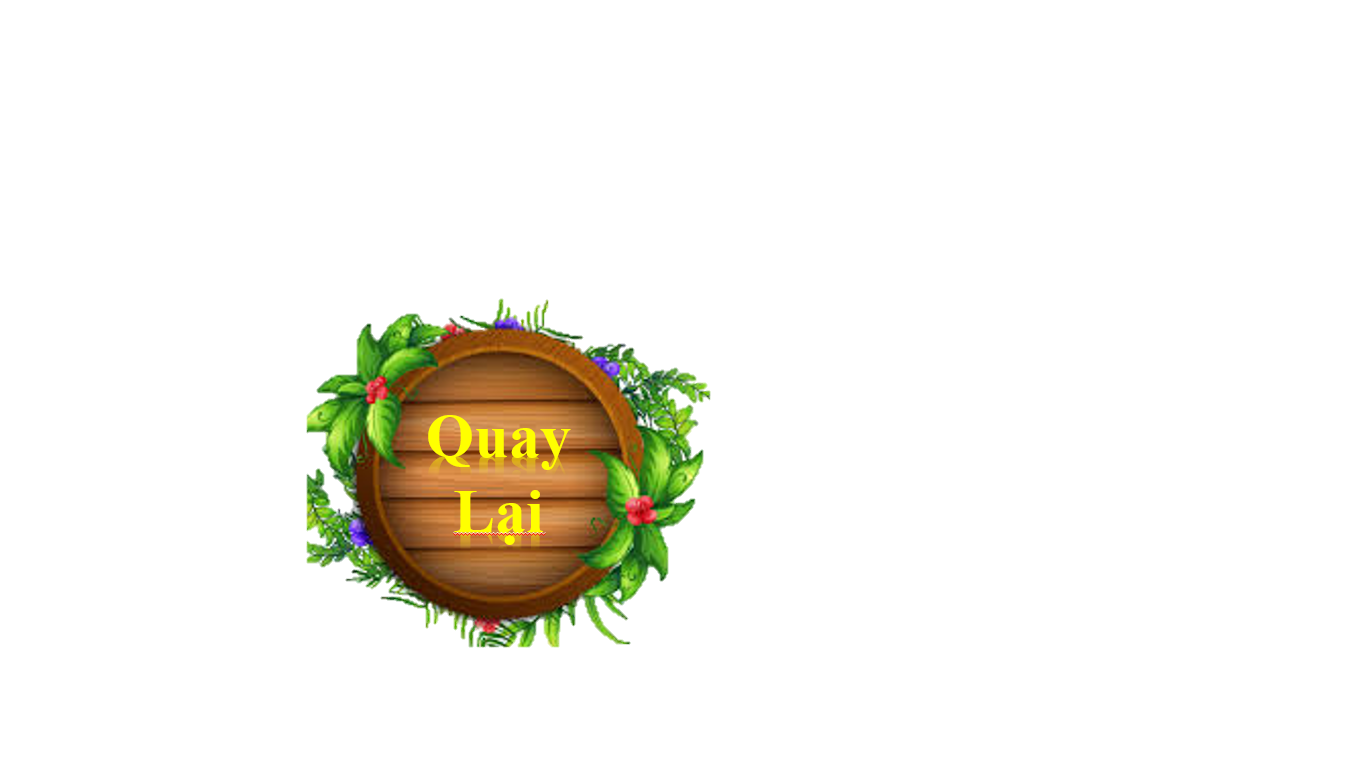 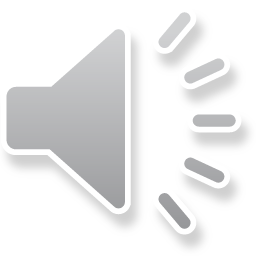 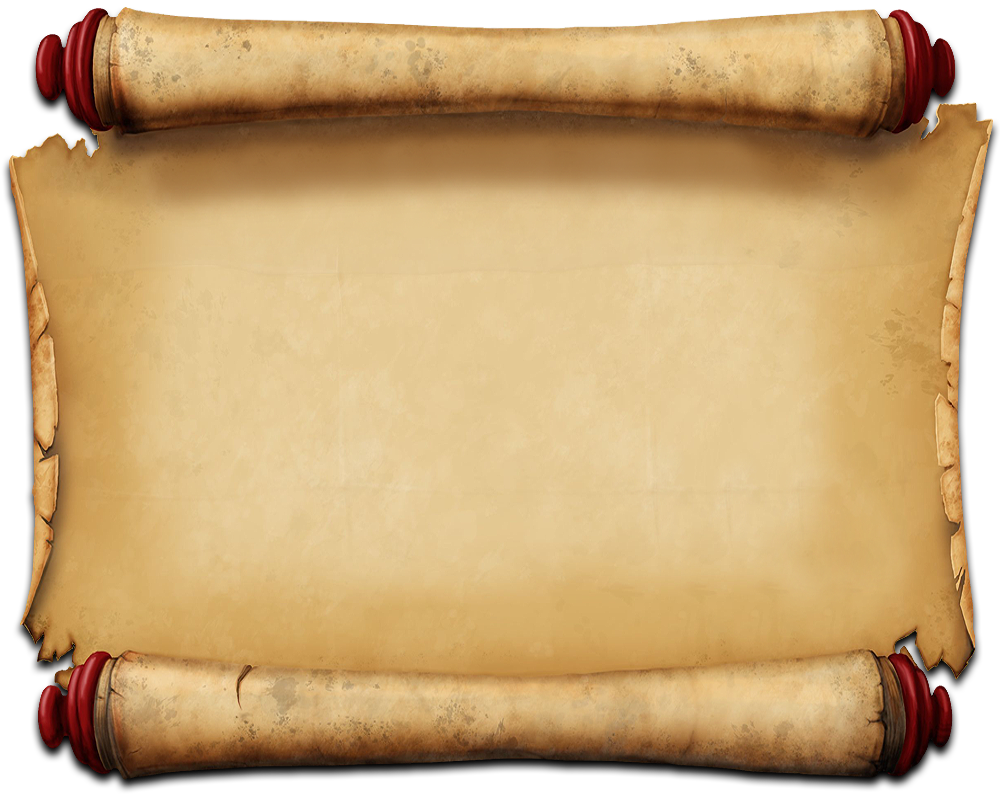 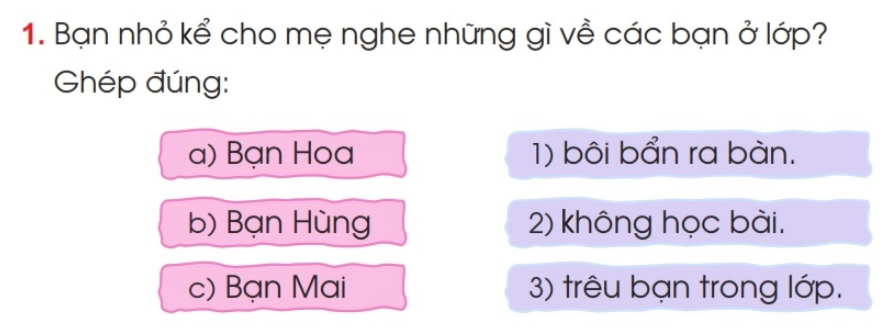 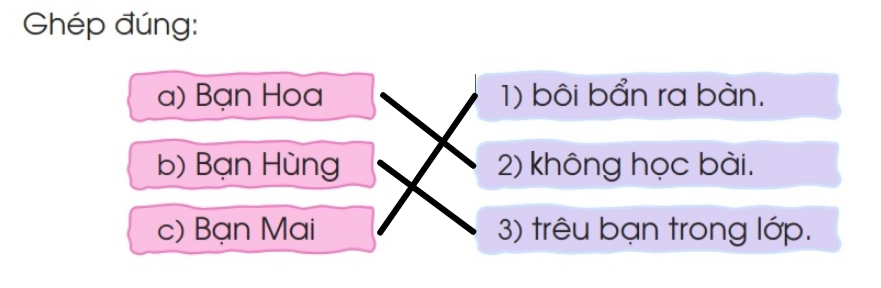 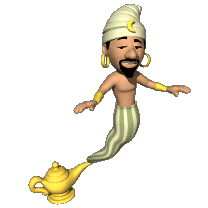 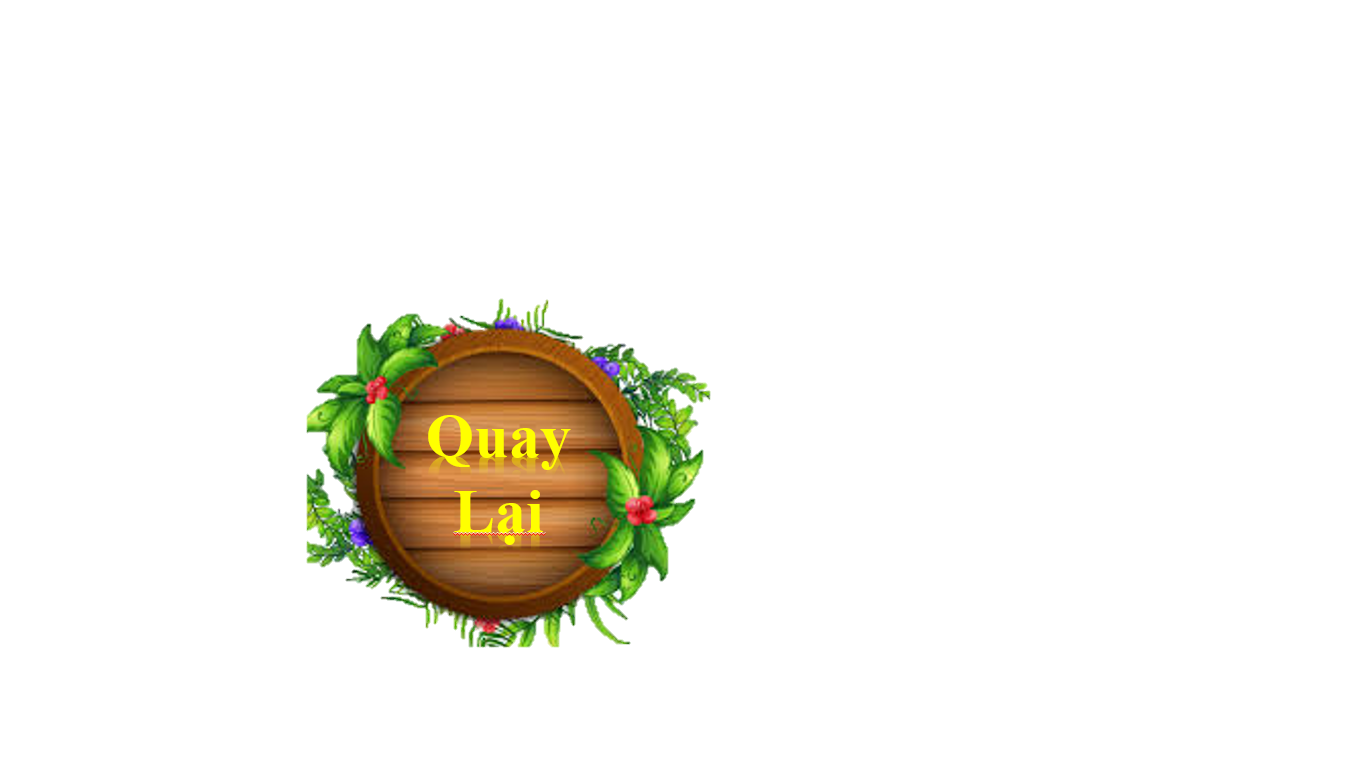 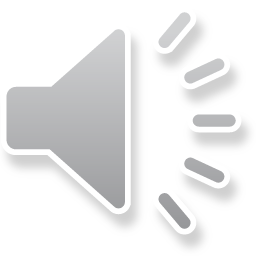 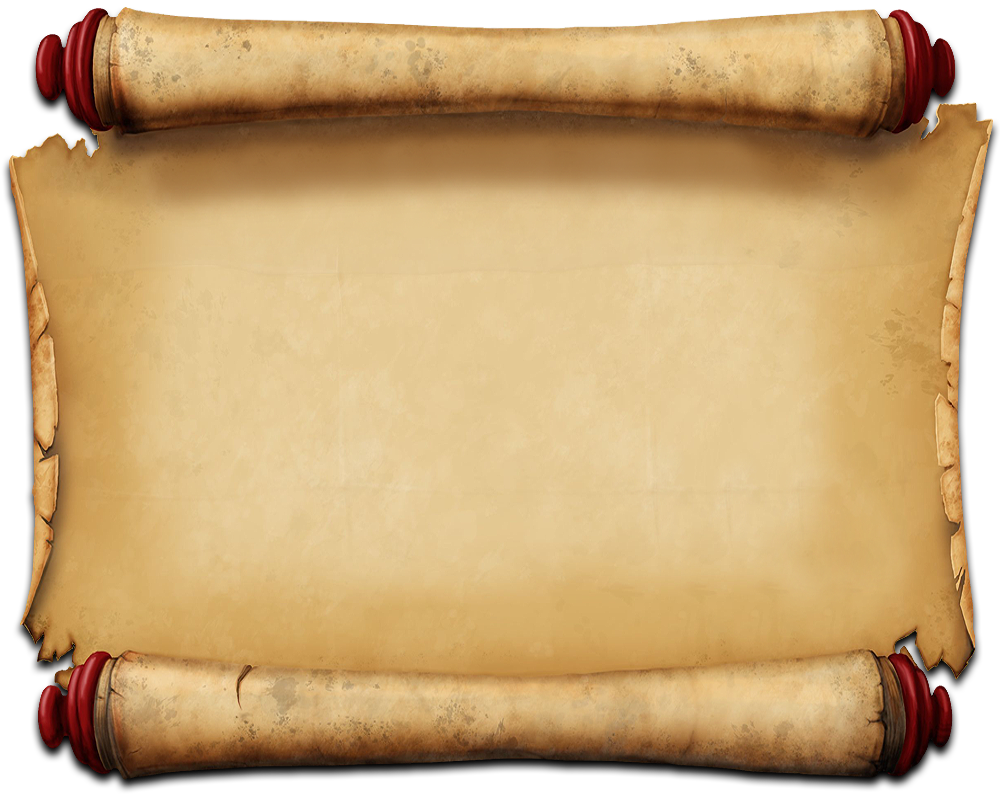 Mẹ bạn nhỏ muốn biết điều gì?
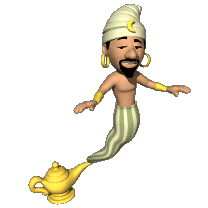 b. Mẹ muốn biết con ngoan thế nào.
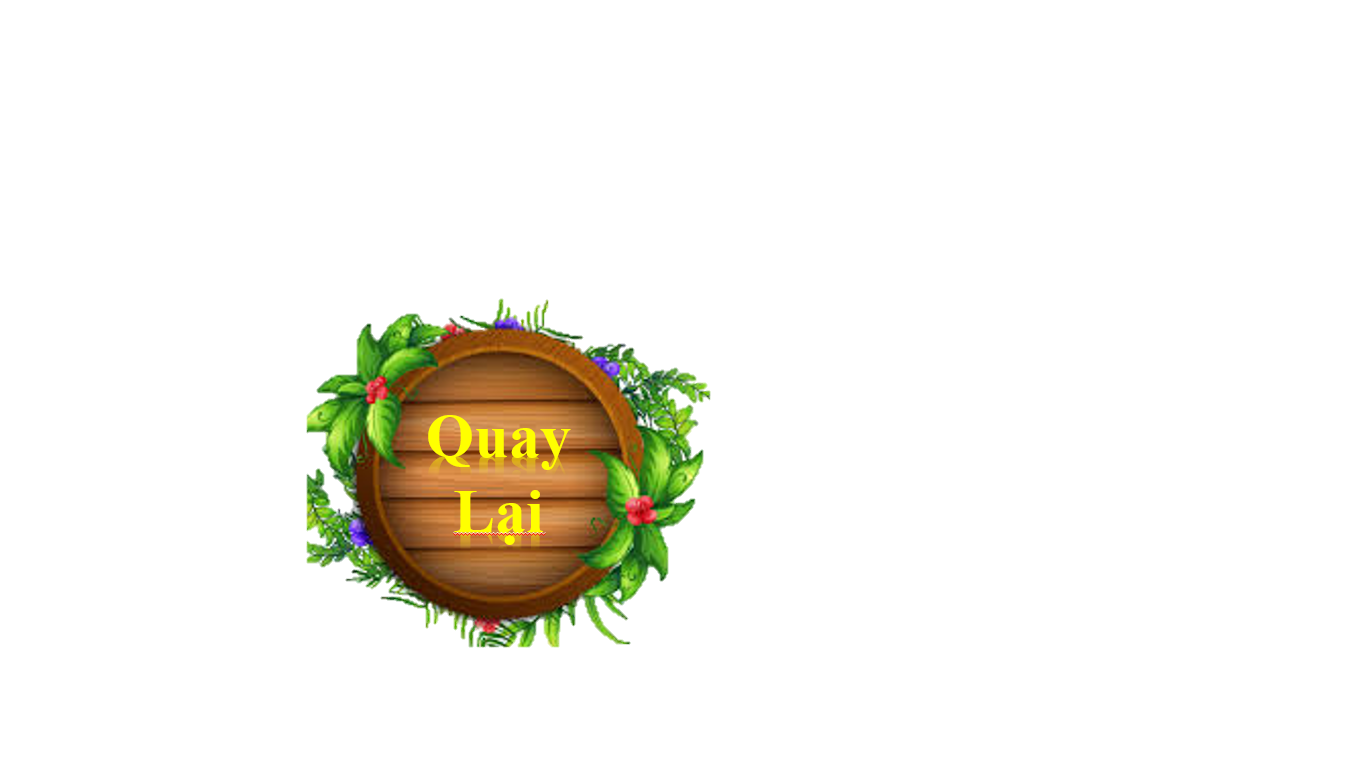 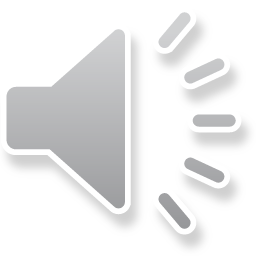 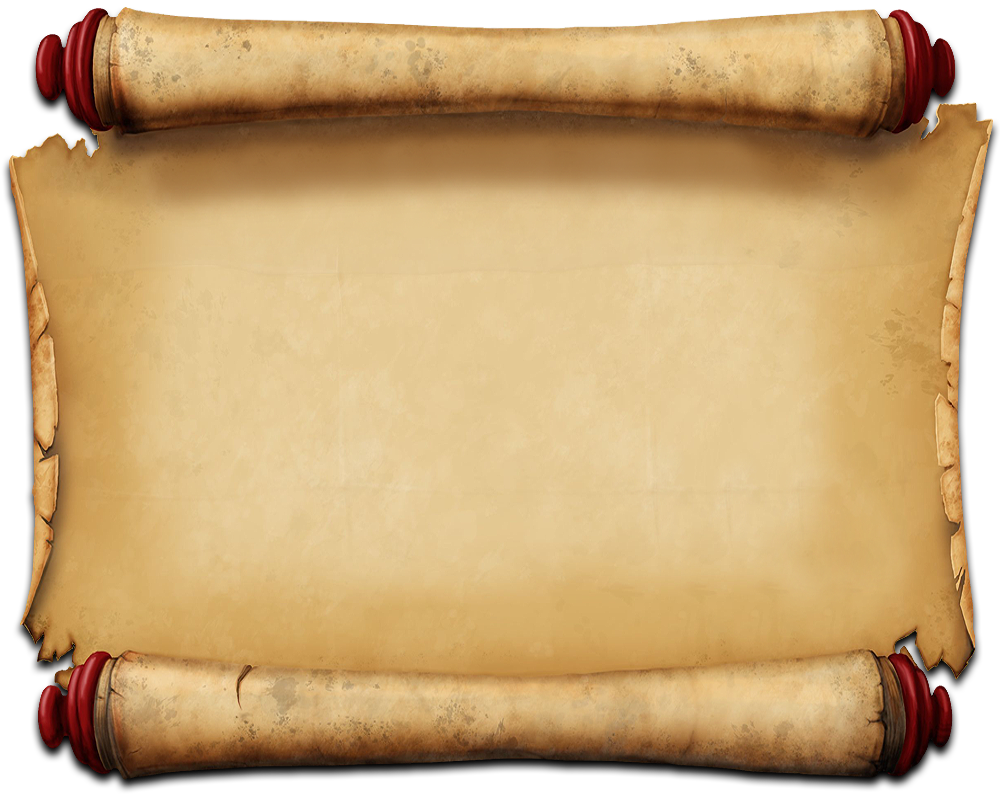 Học thuộc bài thơ
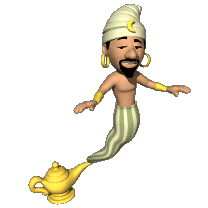 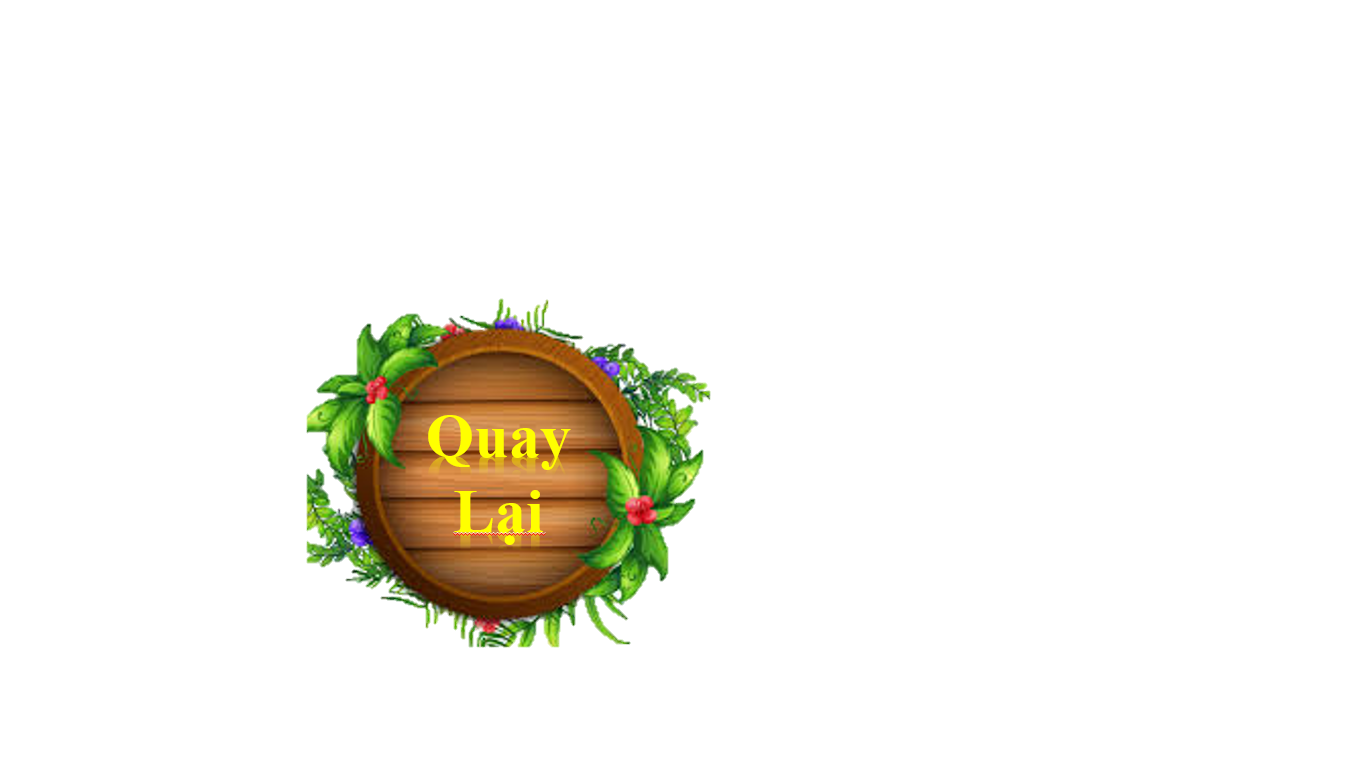 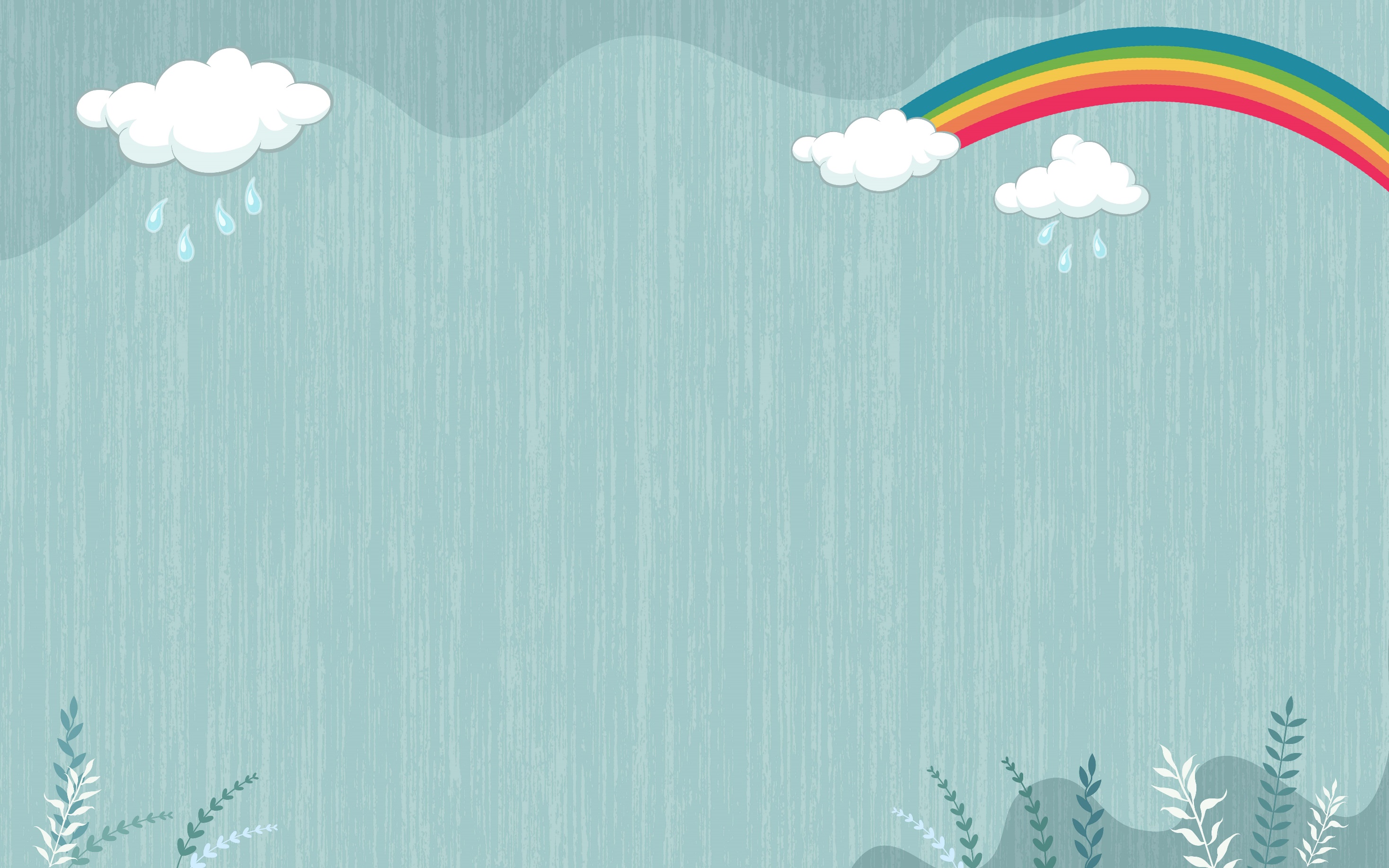 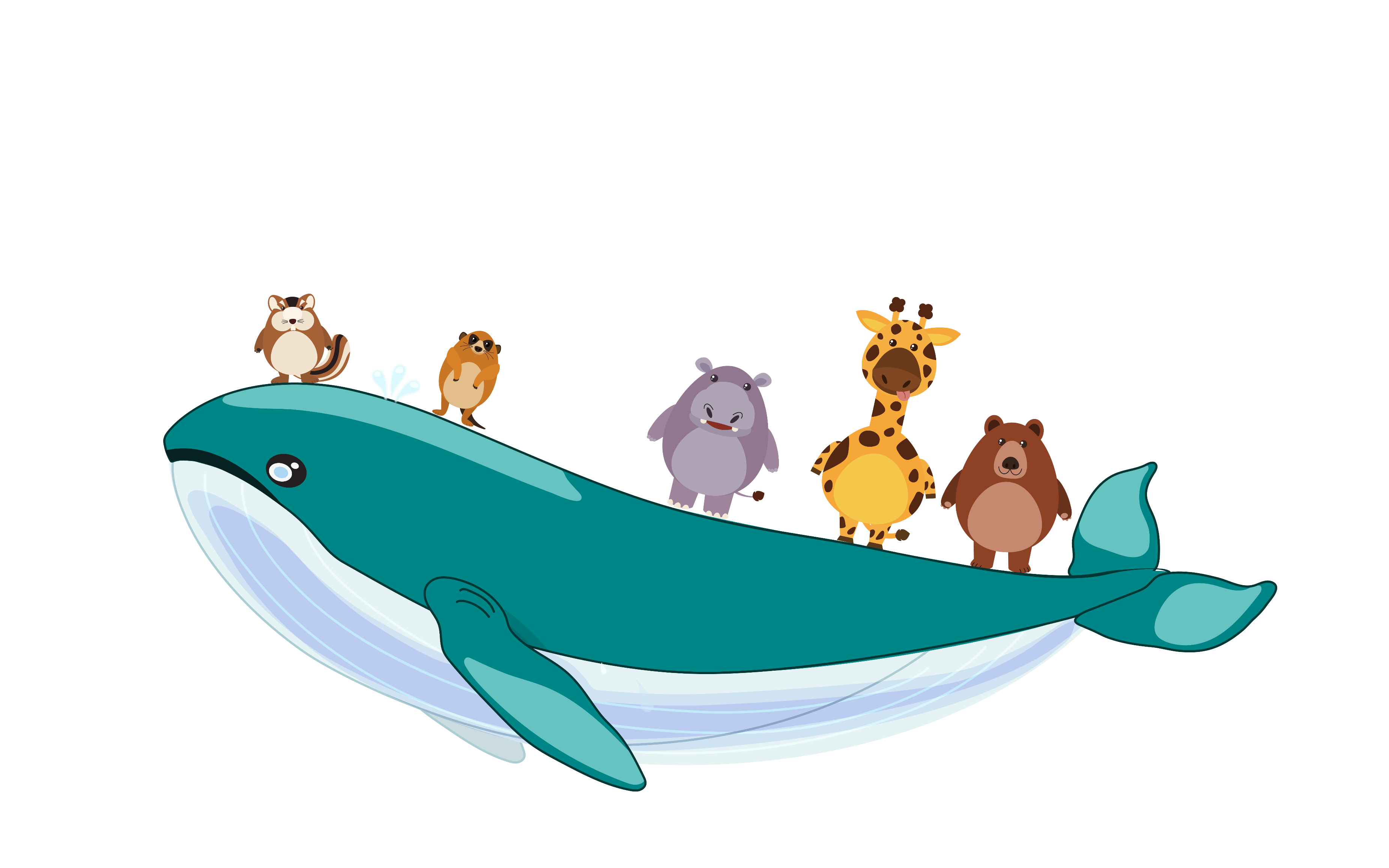 Củng cố